Организация работы  
МБУ «Школа №13» 
с 1 сентября 2020 года
в соответствии с СП 3.1/2.4 3598-20
Локальные акты           МБУ «Школа №13»
модель устройства, содержания и организации работы учреждения в 2020-2021 учебном году в условиях
распространения новой короновирусной инфекции

график дежурства сотрудников, проводящих термометрию лиц, входящих в здание организации  (участников образовательных отношений и лиц других категорий)
внесение изменений в должностные инструкции/ заключение доп.соглашений к трудовым  договорам классных руководителей, медицинских работников, дежурных сотрудников,  осуществляющих термометрию, работников пищеблока, технического, административного  персонала, учителей-предметников

инструкции для обучающихся и их родителей (законных представителей)

расписание школьных завтраков и обедов, уроков, перемен, занятий внеурочной  деятельности и дополнительного образования
порядок проведения ежедневных, генеральных уборок помещений здания, перечень  разрешенных средств для проведения ежедневных, генеральных уборок, инструкция  разведения средств дезинфекции, перечень разрешенных средств для обработки рук,  инструкция по обработке рук

закрепление учебных кабинетов, мест отдыха, туалетных комнат за классами
план-график входа в здание участников образовательных отношений и лиц других категорий
Основные блоки  функционирования ОО
Организация  образовательного
процесса
Организация  внеурочной  деятельности
Организация  питания детей
Входная группа
Общие подходы к организации  образовательного процесса
Кабинетная  система
Уроки физической  культуры  на  улице и спортзале
Организация внеурочной деятельности
В учебные дни занятия внеурочной деятельности
проводятся в кабинетах, свободных от учебных занятий и
любых других аудиториях после окончания уроков и  санобработки
Модель организации обучения с 1.09.2020для МБУ «Школа №13»
Этажность
Контингент
Количество  классов
Входная группа
Схема организации пропускного режима
Корпус 1   1 смена
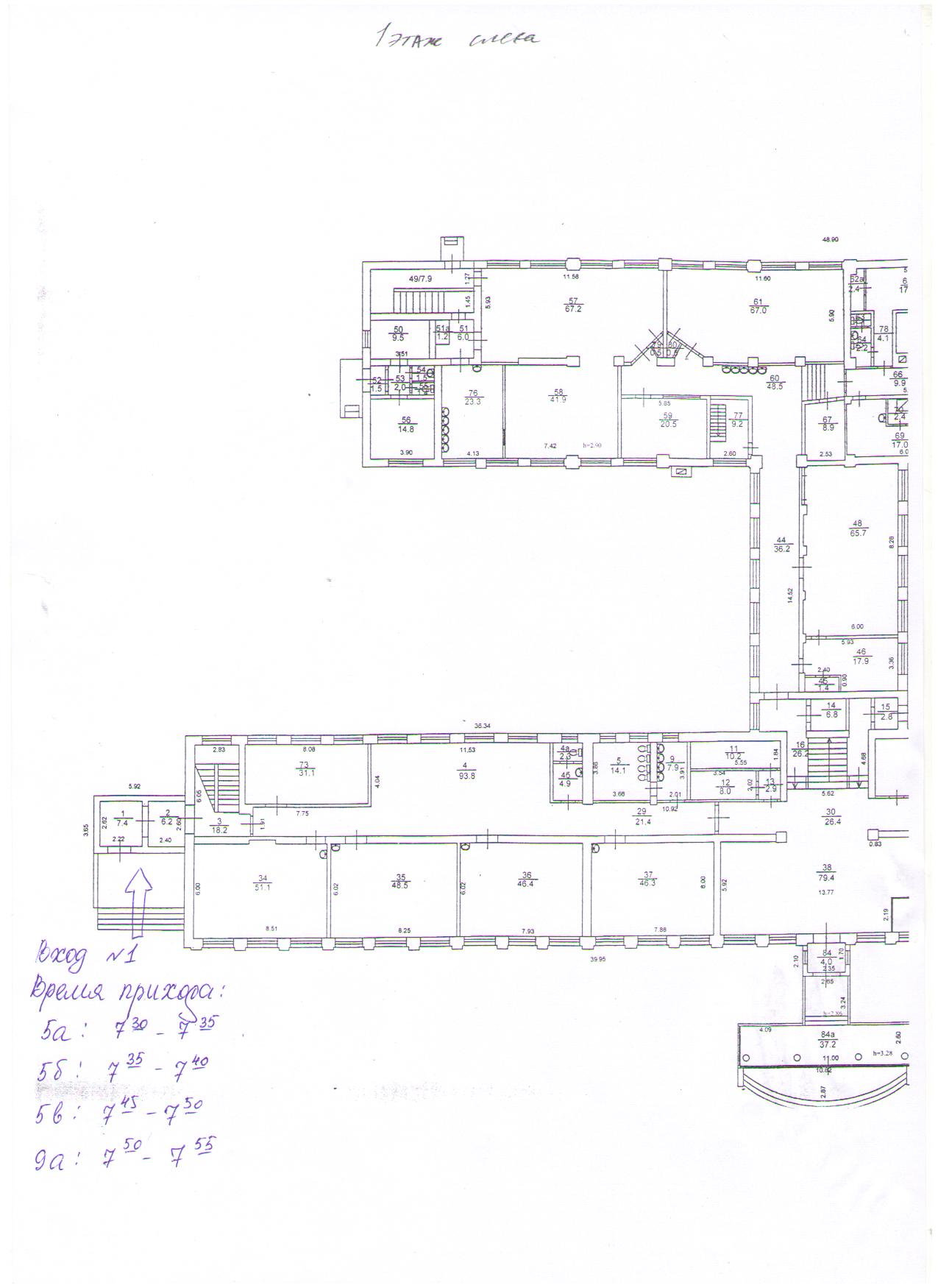 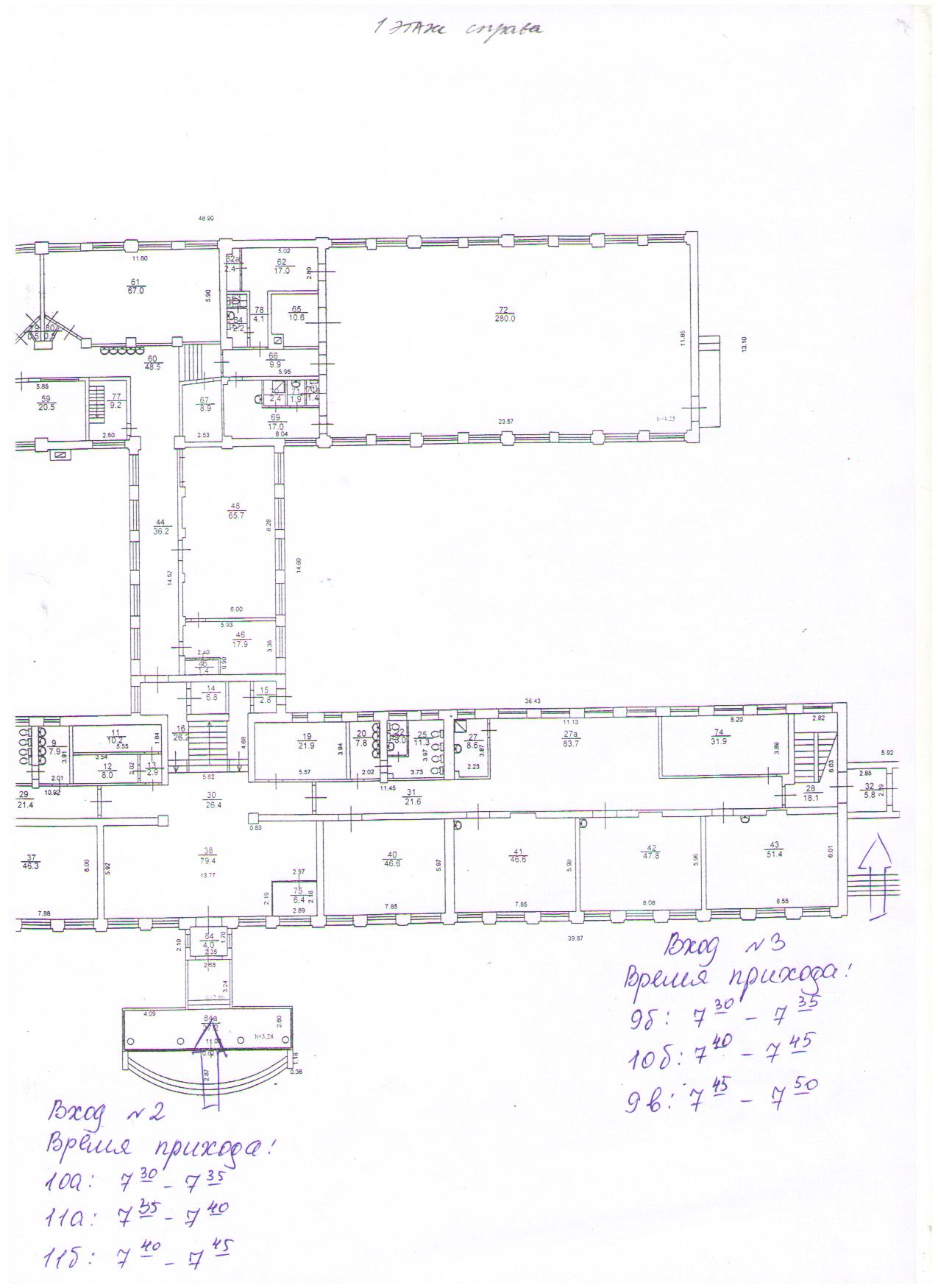 Входная группа
Схема организации пропускного режима
Корпус 1   2 смена
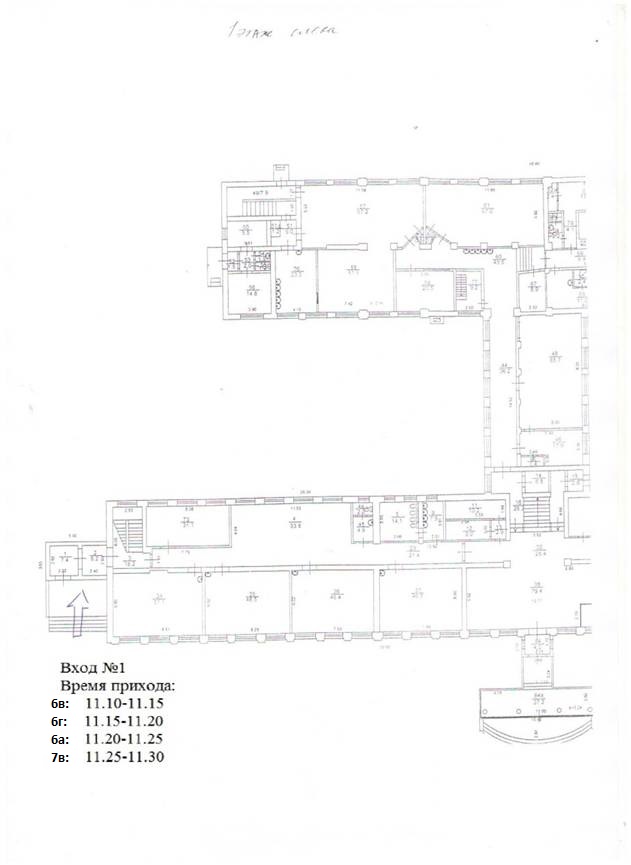 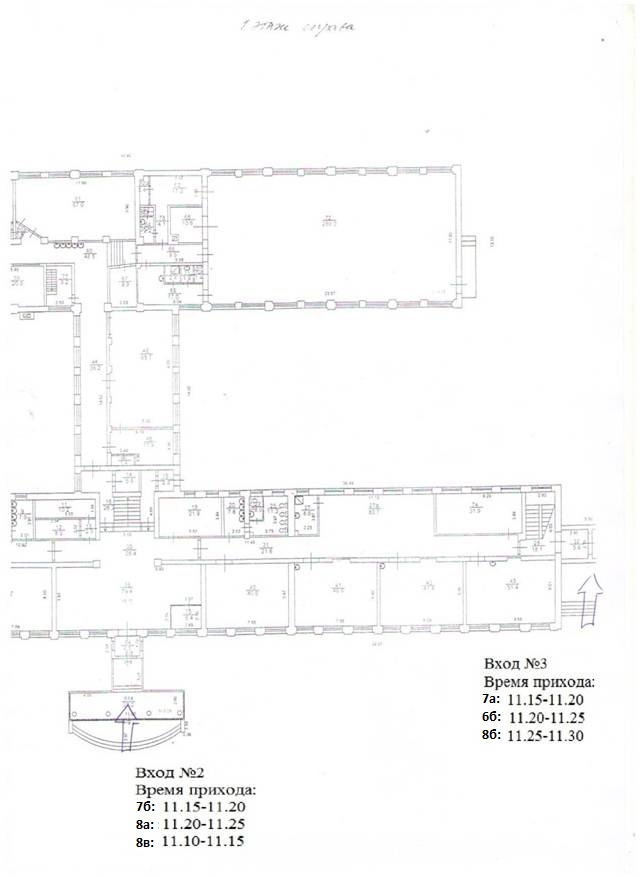 Входная группа
Схема организации пропускного режима
Корпус 2   1 смена
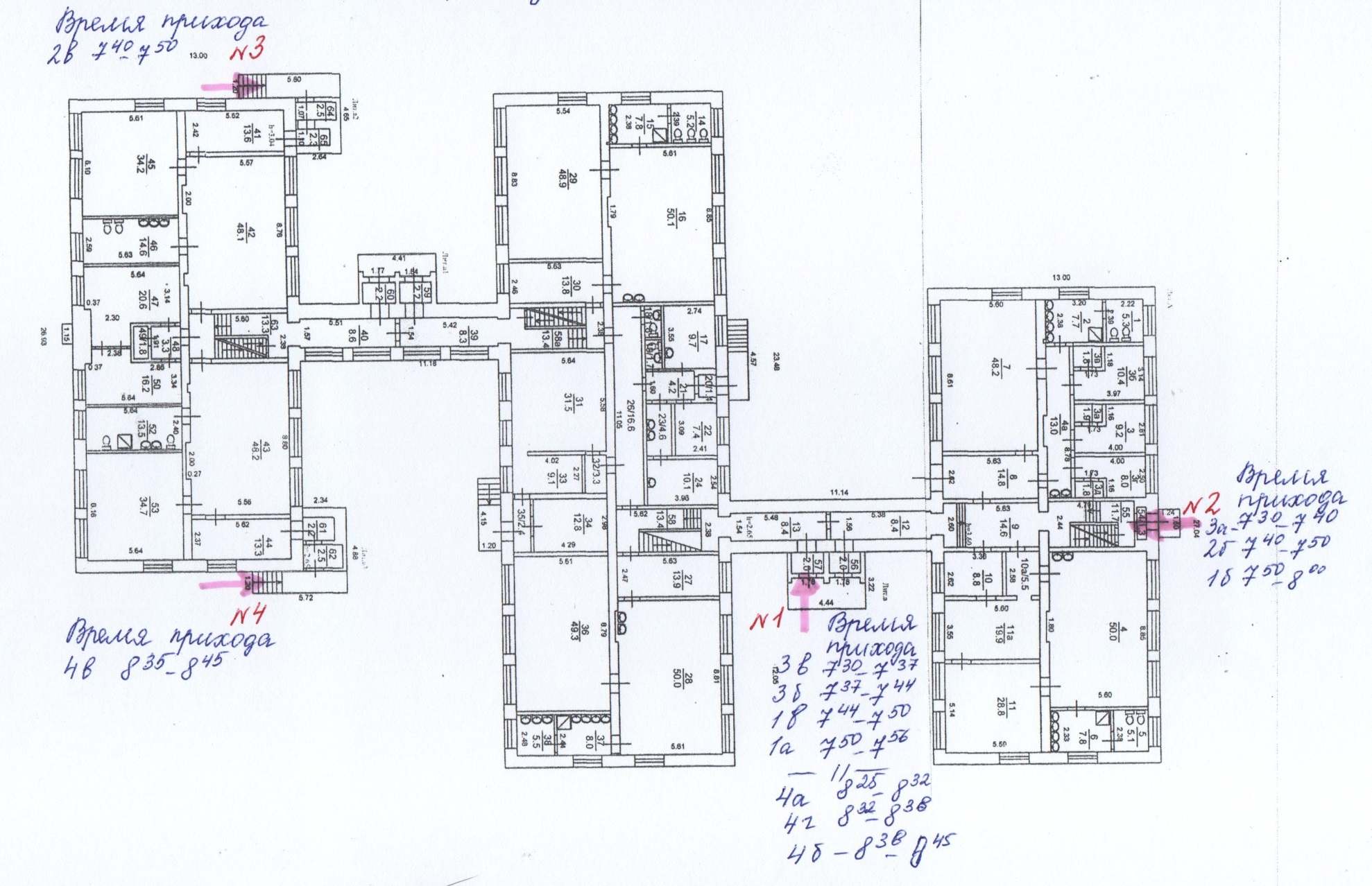 Входная группа
Схема организации пропускного режима
Корпус 3 – 1 смена
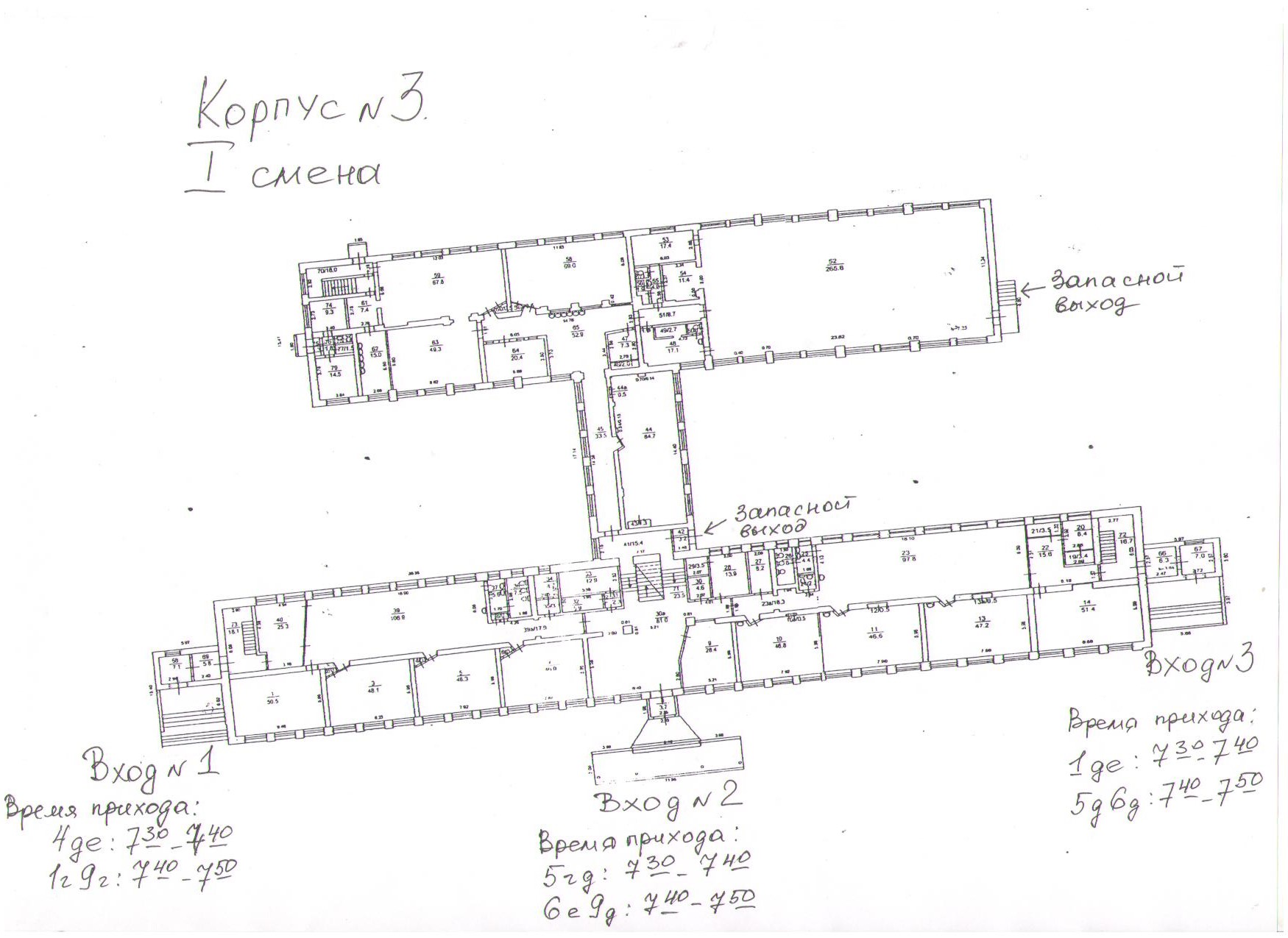 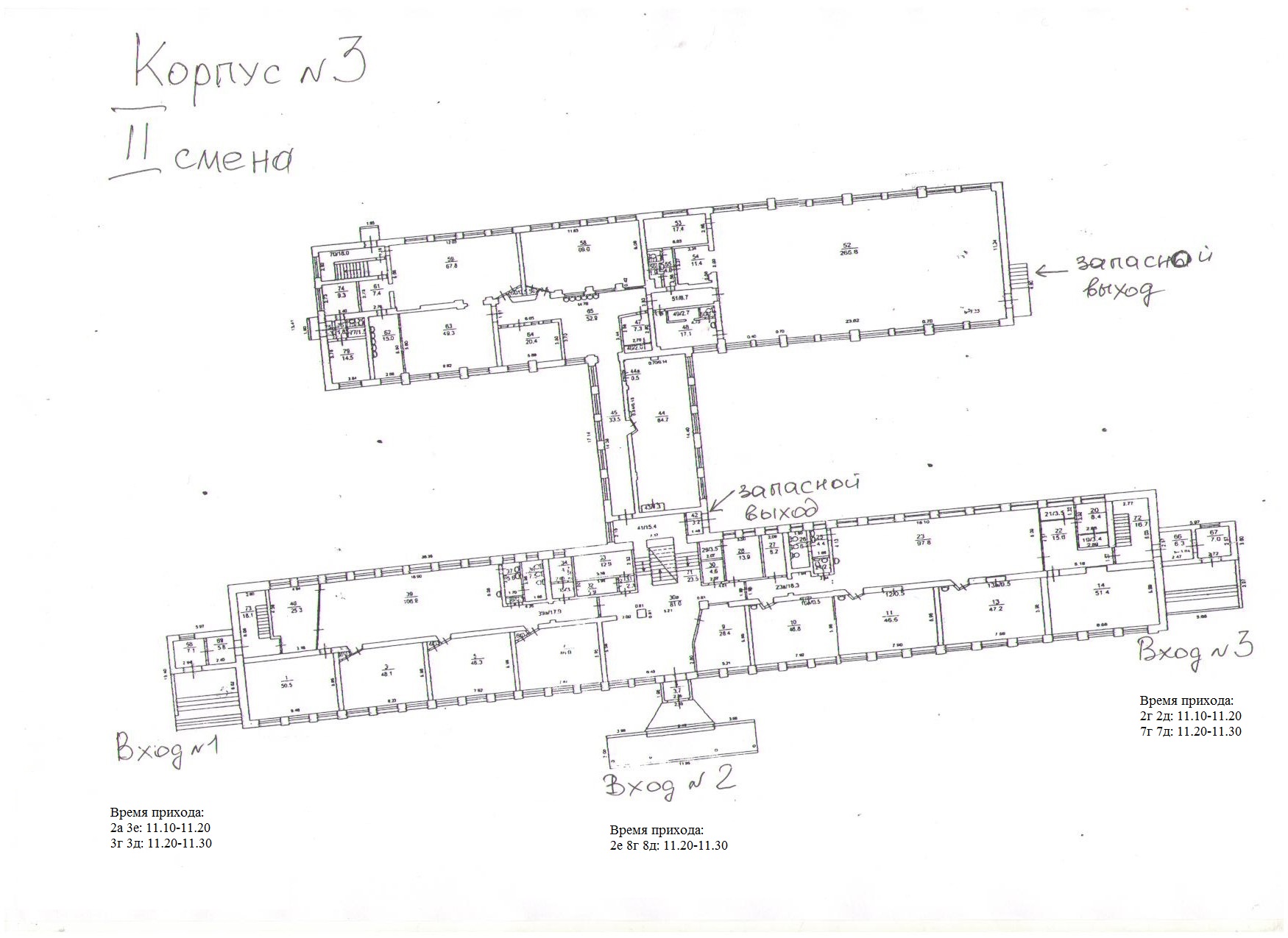 Входная группа
Схема организации пропускного режима
Корпус 3 – 2 смена
Организация образовательного процесса. 1 корпус – 1 смена
Организация образовательного процесса. 1 корпус – 2 смена
Расписание звонков корпусов №1 и №2
Организация образовательного процесса
Корпус № 2 (за каждым классом кабинете: раздевалка, учебная комната, игровая и туалет).
Организация образовательного процесса. 3 корпус – 1 смена
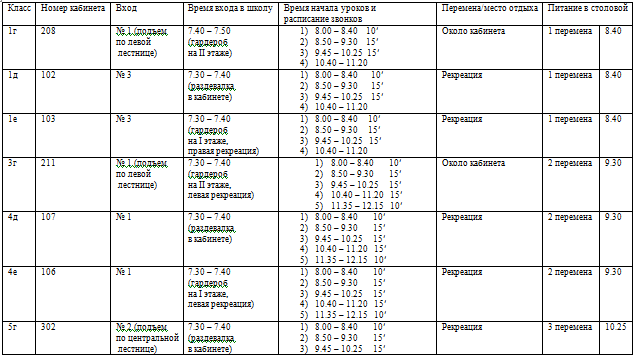 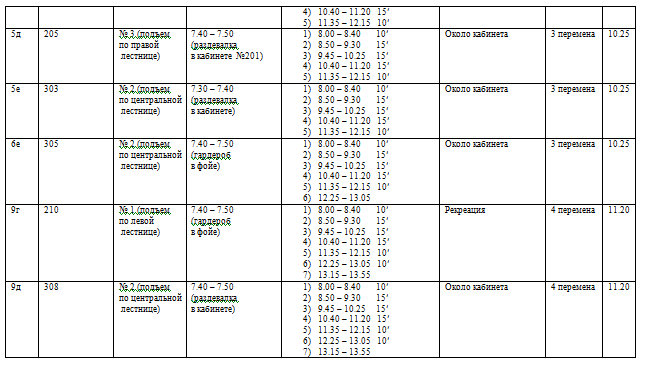 Организация образовательного процесса. 3 корпус – 2 смена
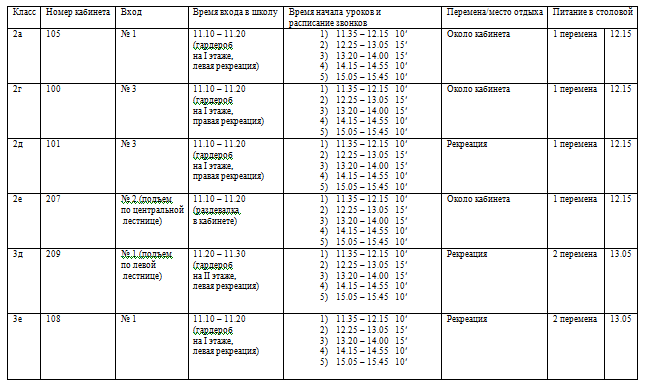 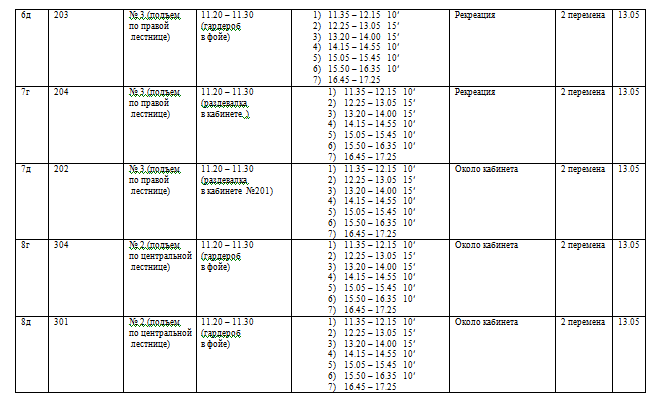 Разведение  потоков во
входных группах
и столовой
Смещение  времени начала  уроков
Кабинетная  система
Парные уроки
*Минимизация
контактов  обучающихся
*Соблюдение  санитарных  требований
Обработка  дез.средствами  помещений
Проветривание и  дезинфекция  воздуха